Setkání s občany
13. 3. 2025
Nový územní plán neurčuje podrobná řešení pozemků či jednotlivých budov, ale zaměřuje se na rozvoj města jako celku i charakter a využití jeho lokalit.
Proč ho potřebujeme?
Aby mohla Kroměříž a její místní části fungovat, reagovat na potřeby lidí a rozvíjet se. 
Čím větší je město, tím těžší je najít společný pohled na jeho budoucí podobu. Takovou dohodou je právě územní plán. 
Spojuje v sobě mnoho různých zájmů a požadavků – obyvatel, politiků, stavebníků a investorů, organizací i soukromého sektoru. 
Úkolem plánu je všechny tyto zájmy zkoordinovat a stanovit pravidla dalšího rozvoje.
Hledáme nejlepší možné řešení.
Dne 24. 03. 2011 Zastupitelstvo města Kroměříže na svém IV. zasedání  po projednání schválilo pořízení  nového územního plánu Kroměříže.
Územní plán musí být v souladu se stanovisky dotčených orgánů.
Proto je to neustálý proces, návrh se stále upravuje.
Konečná verze bude až ta, kterou schválí zastupitelé.
Co se stane v případě neschválení Územního plánu Kroměříž do 31.12.2028?
Nebude-li vydán územní plán do 31.12.2028, pořizovatel zajistí bezodkladně zpracování a vydání návrhu vymezení zastavěného 	území.
Návrh dopravní koncepce
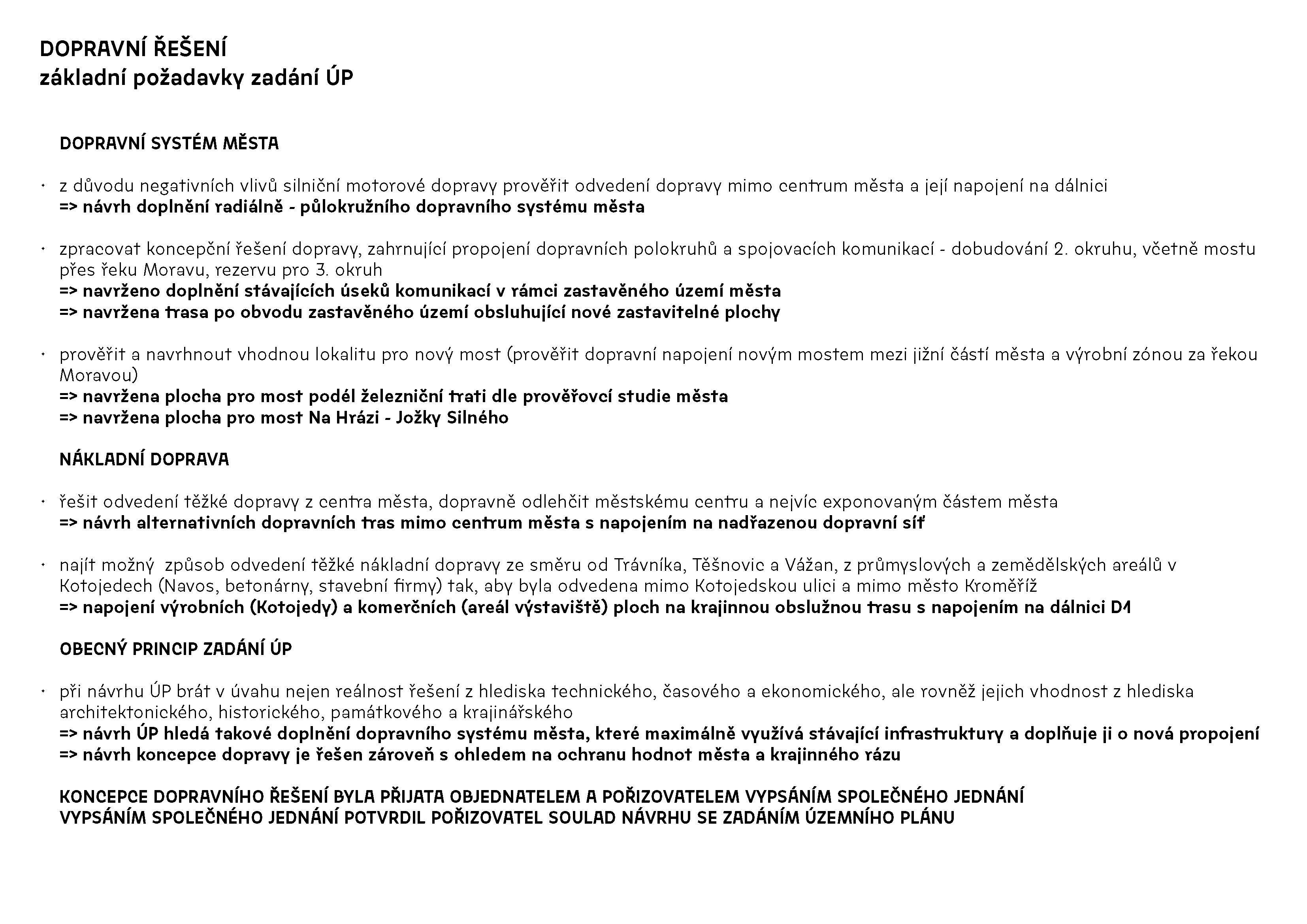 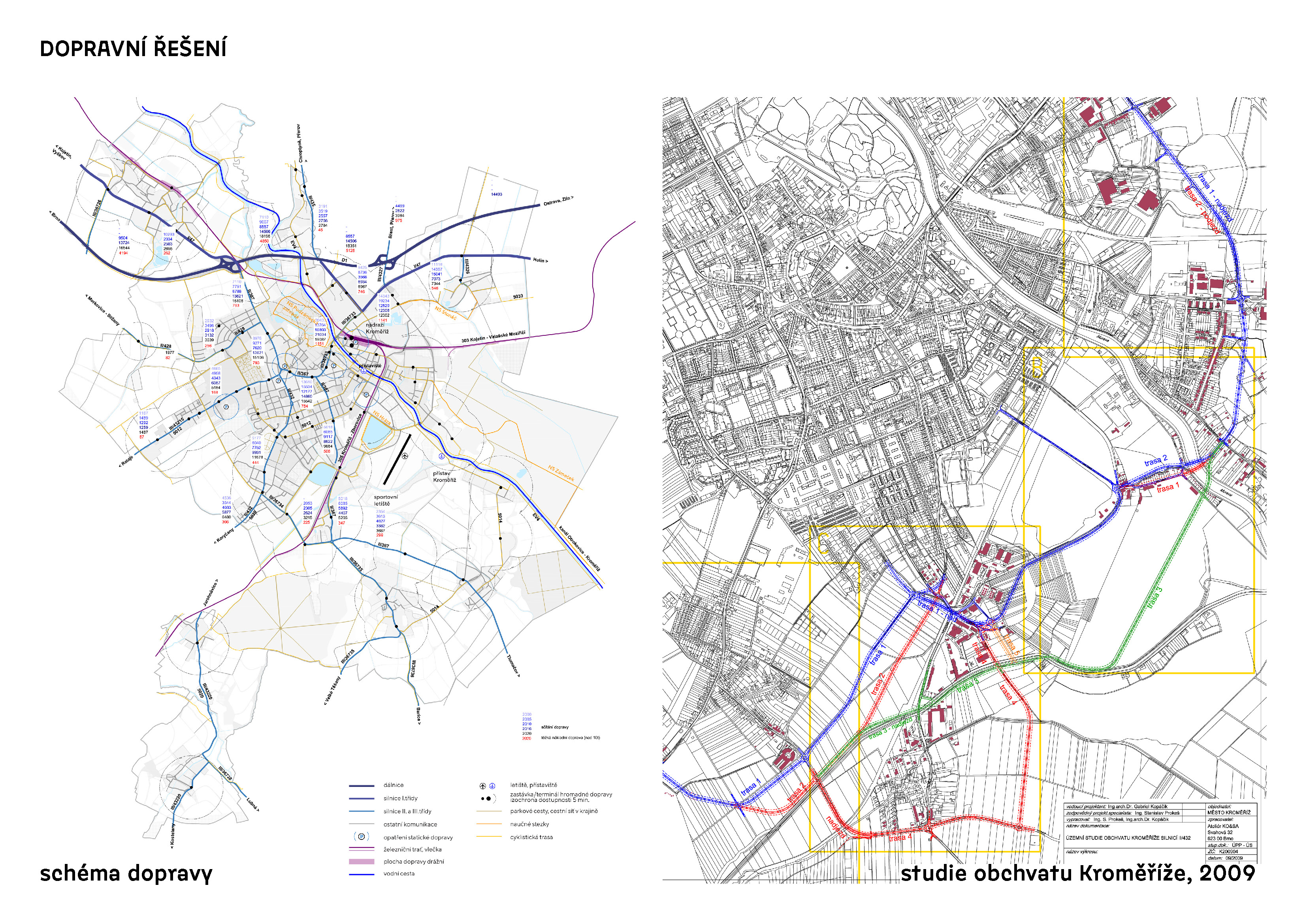 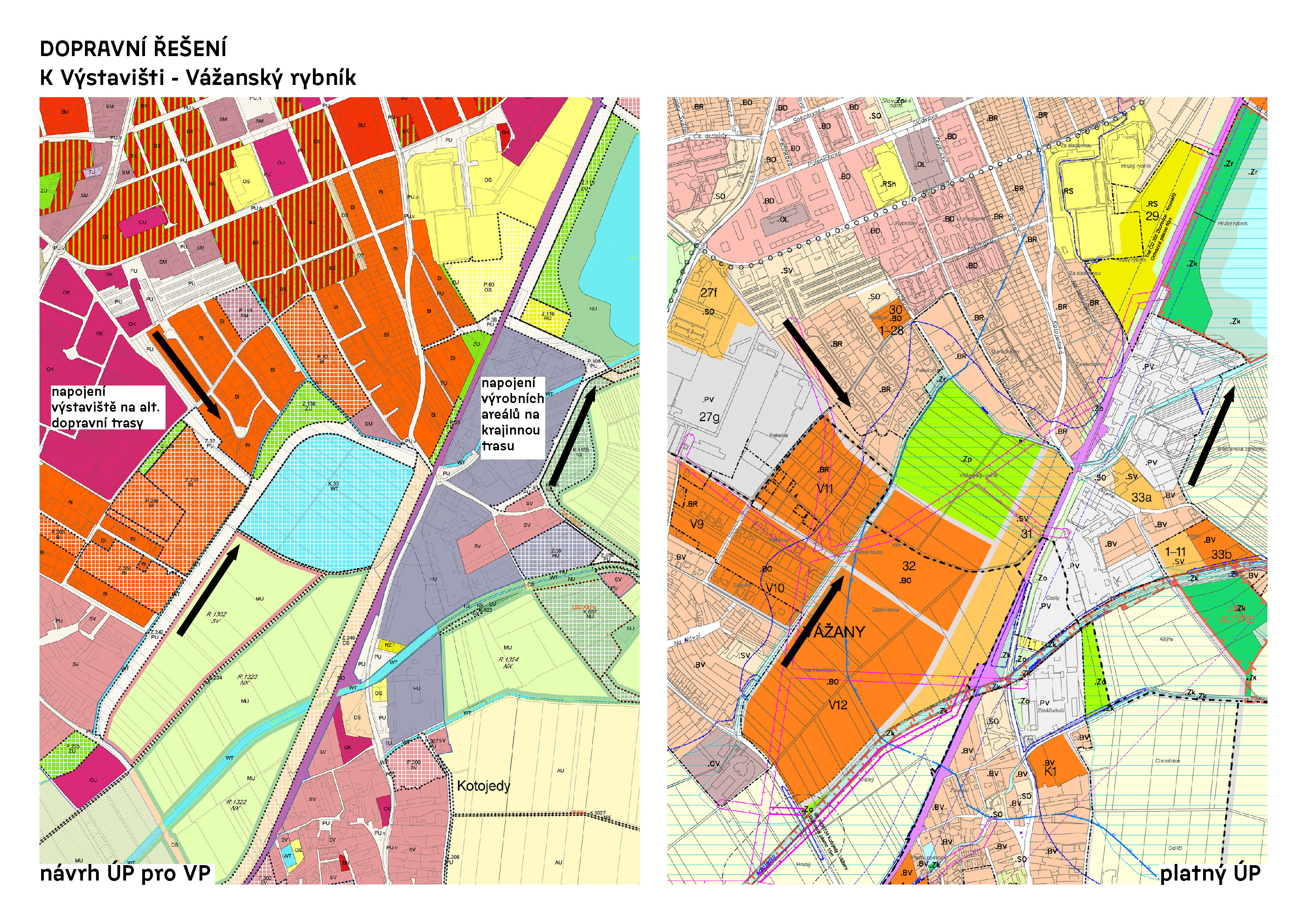 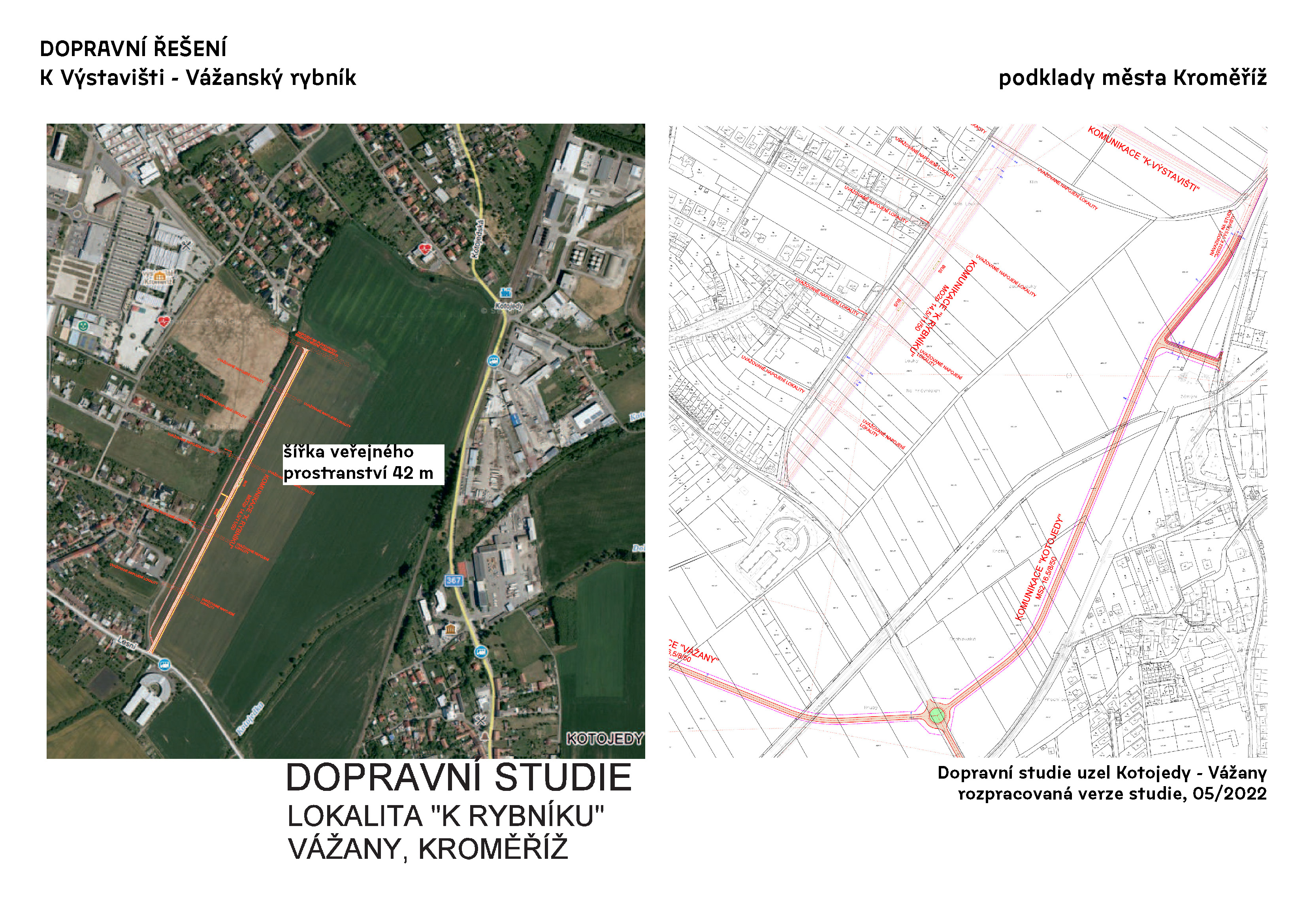 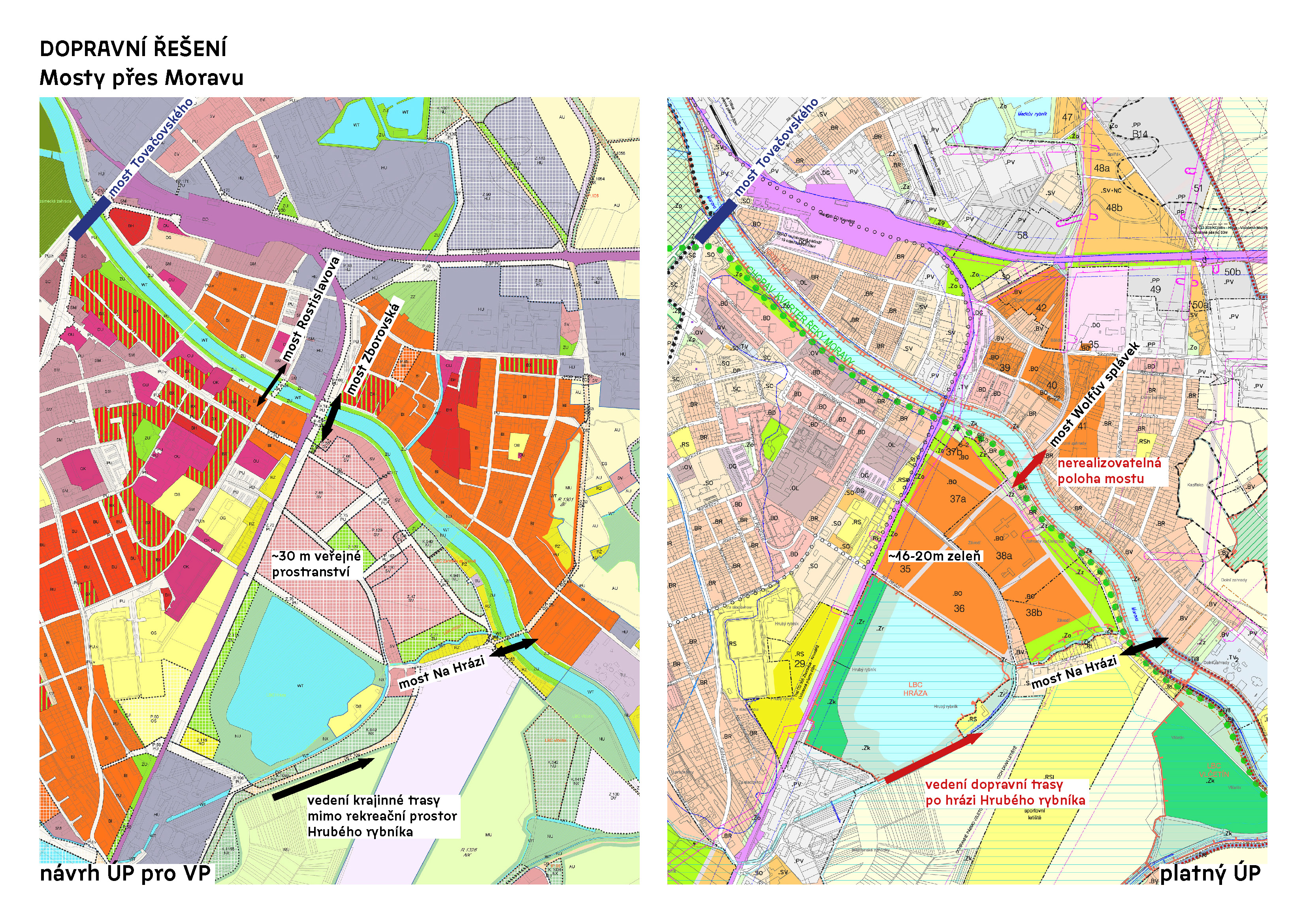 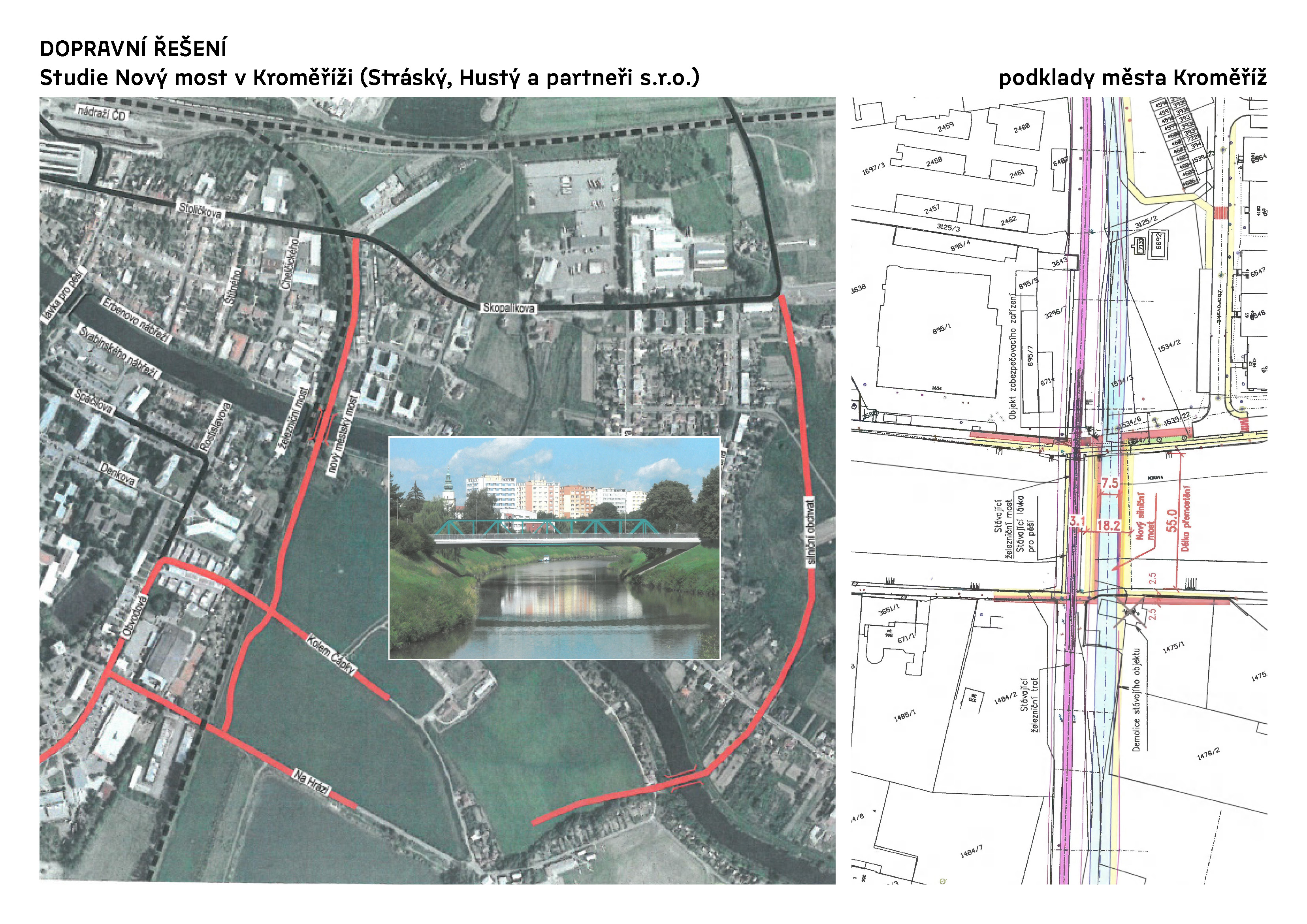 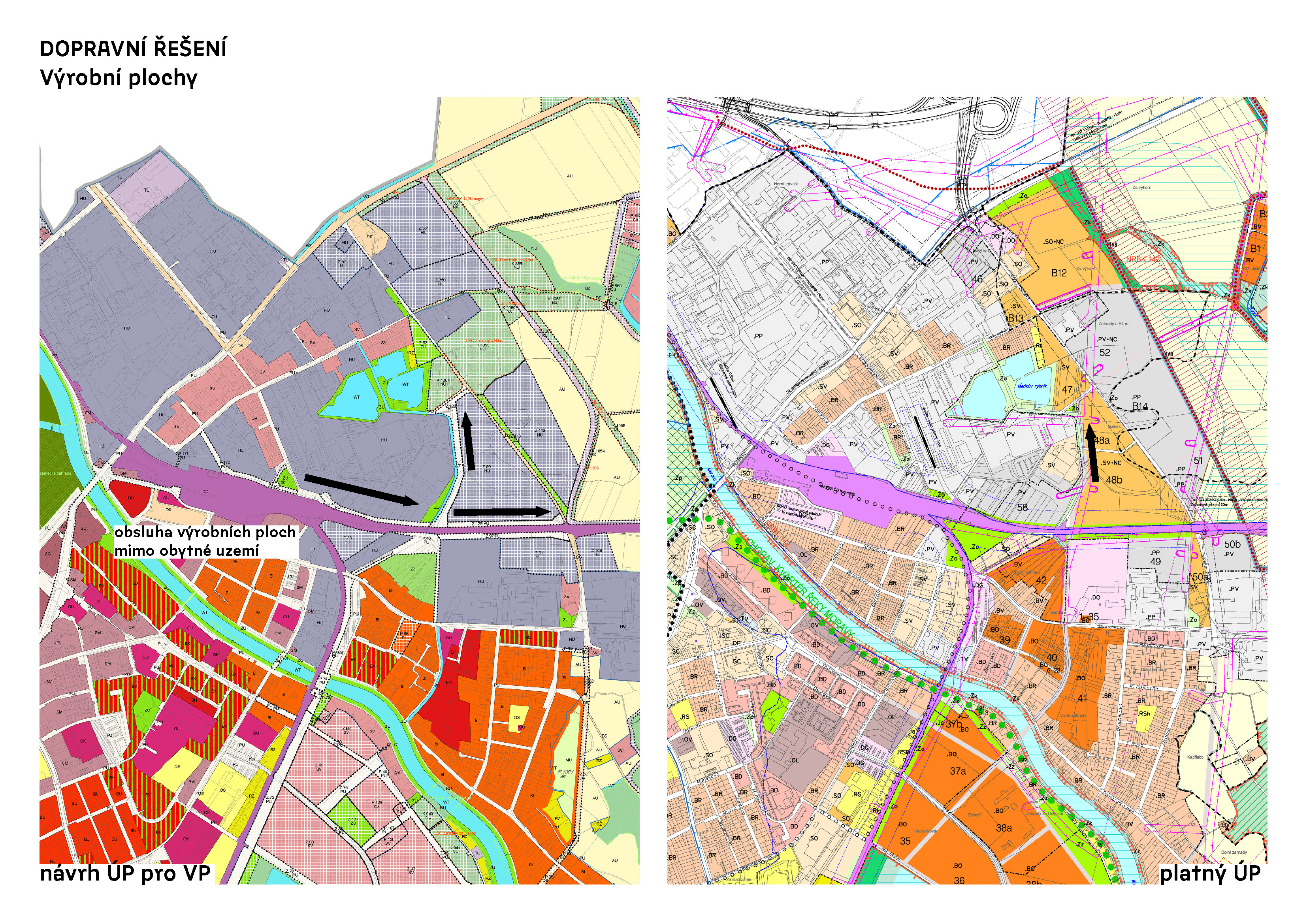 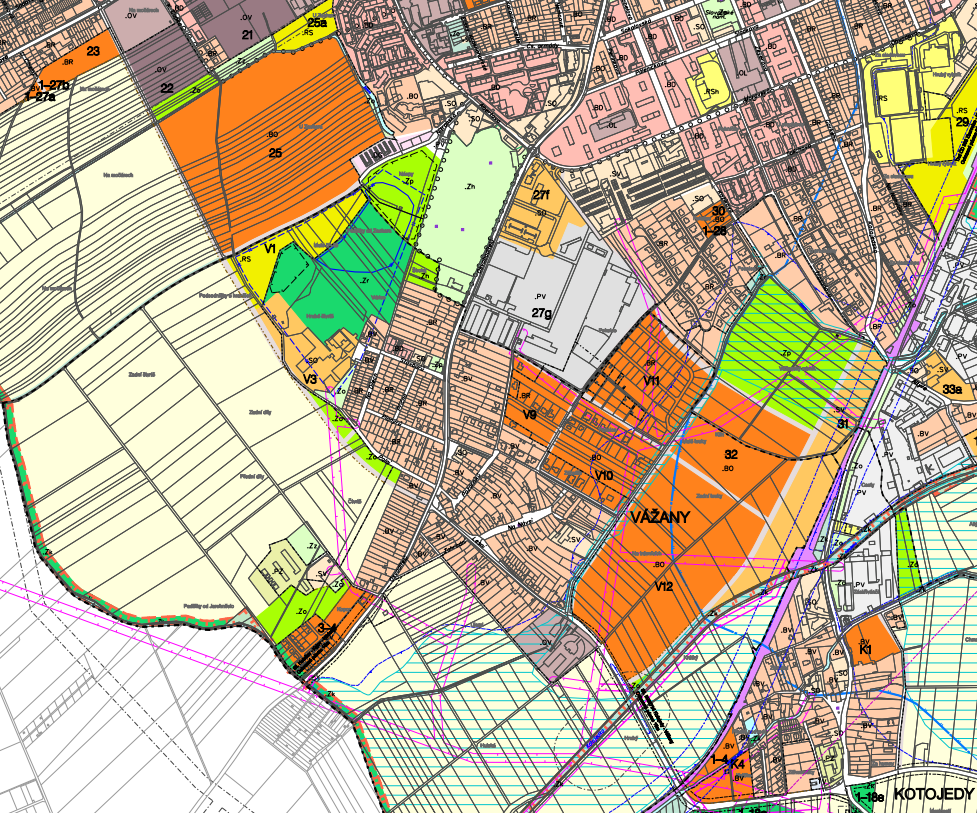 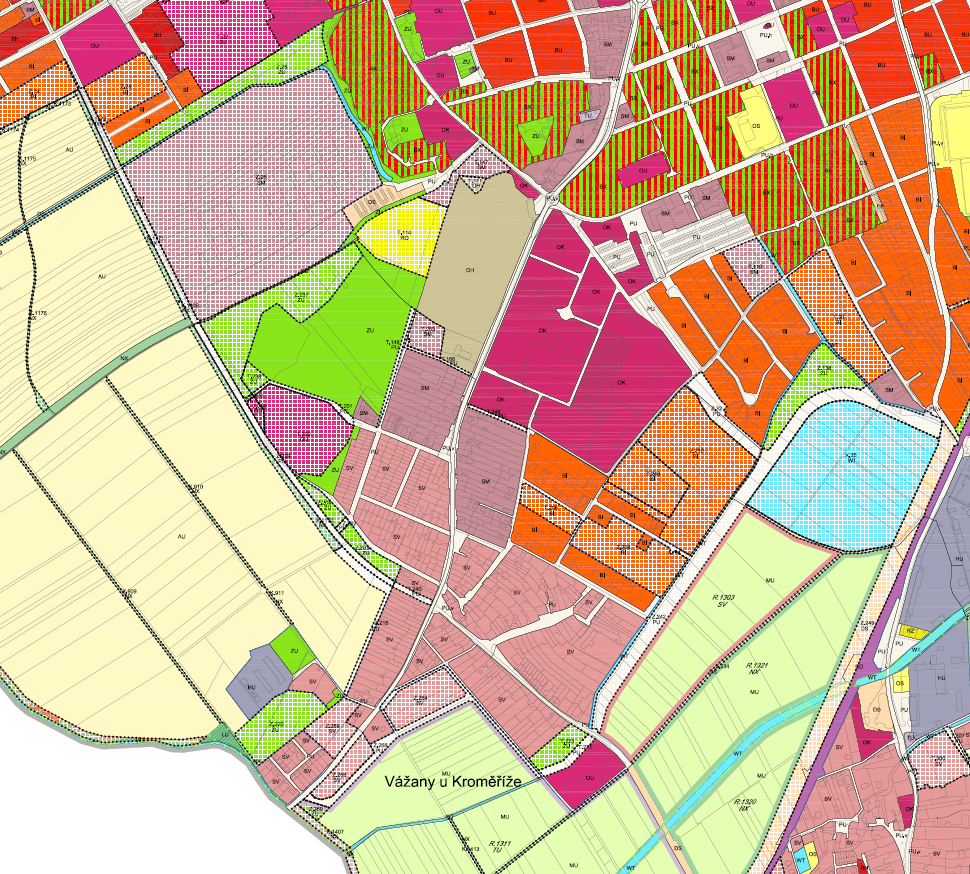 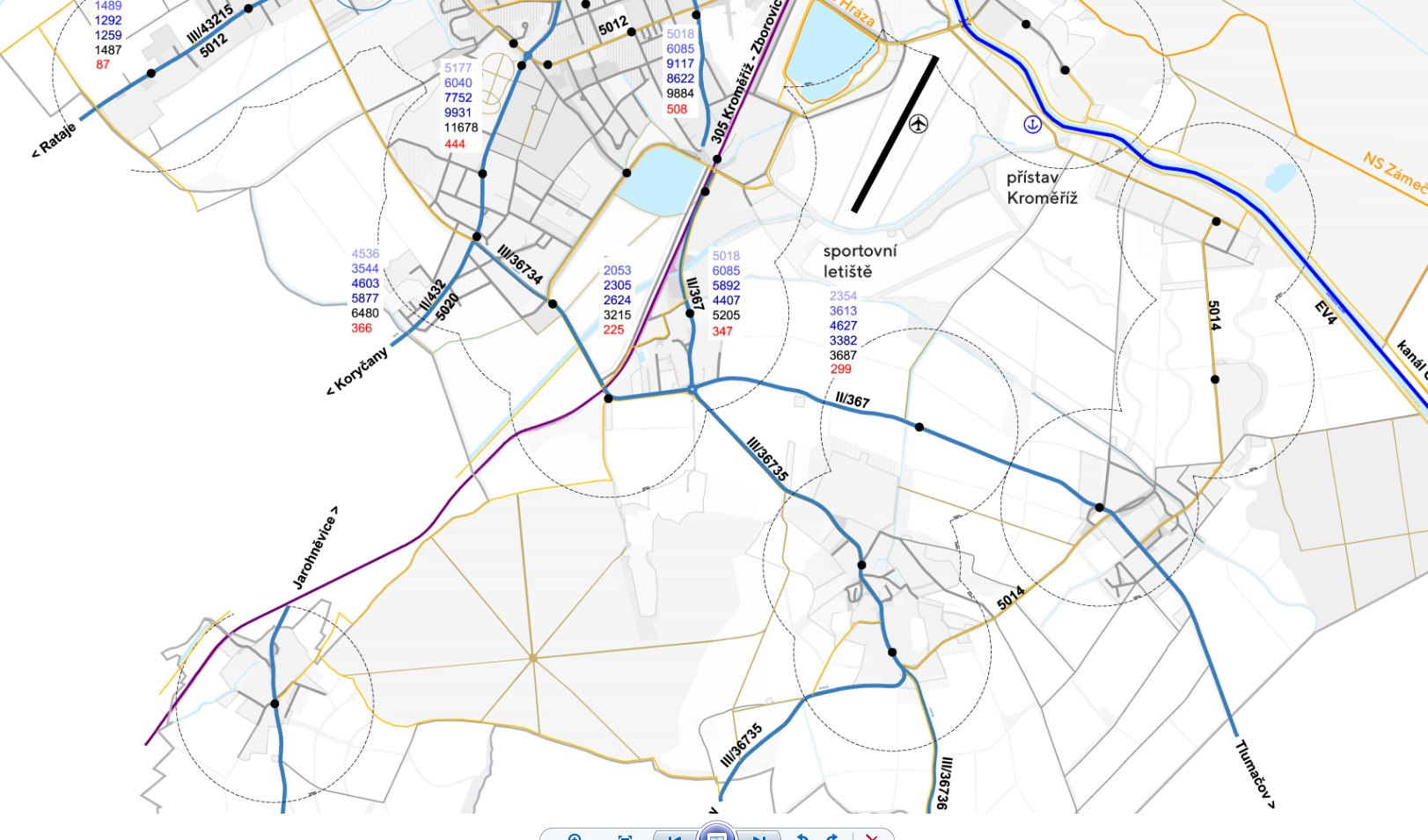 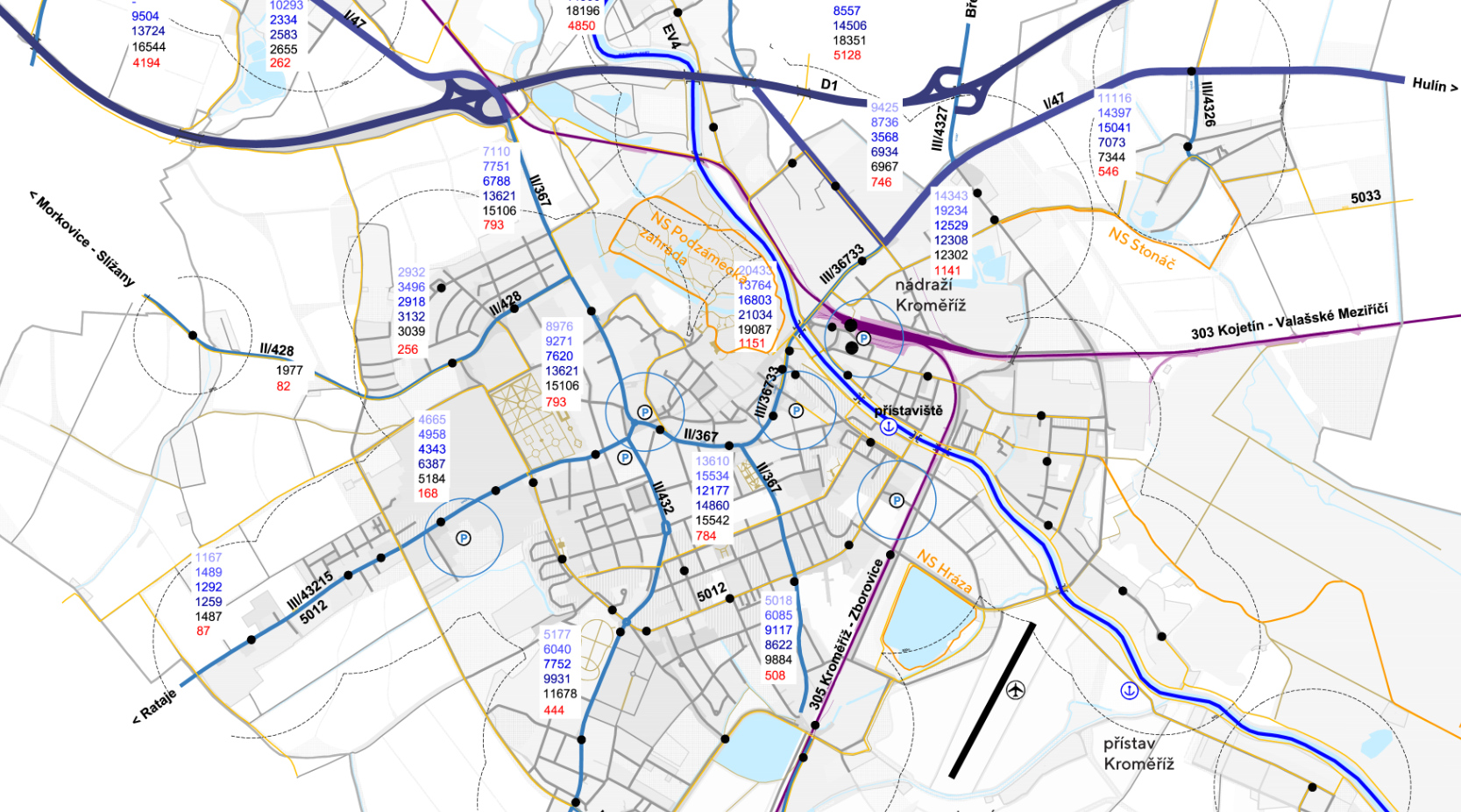 Rozvojové plochy
Chceme v každé místní části mít nějaké možnosti budoucí výstavby, které budou v souladu se zadáním územního plánu a které nebudou v kolizi se stanovisky dotčených orgánů.
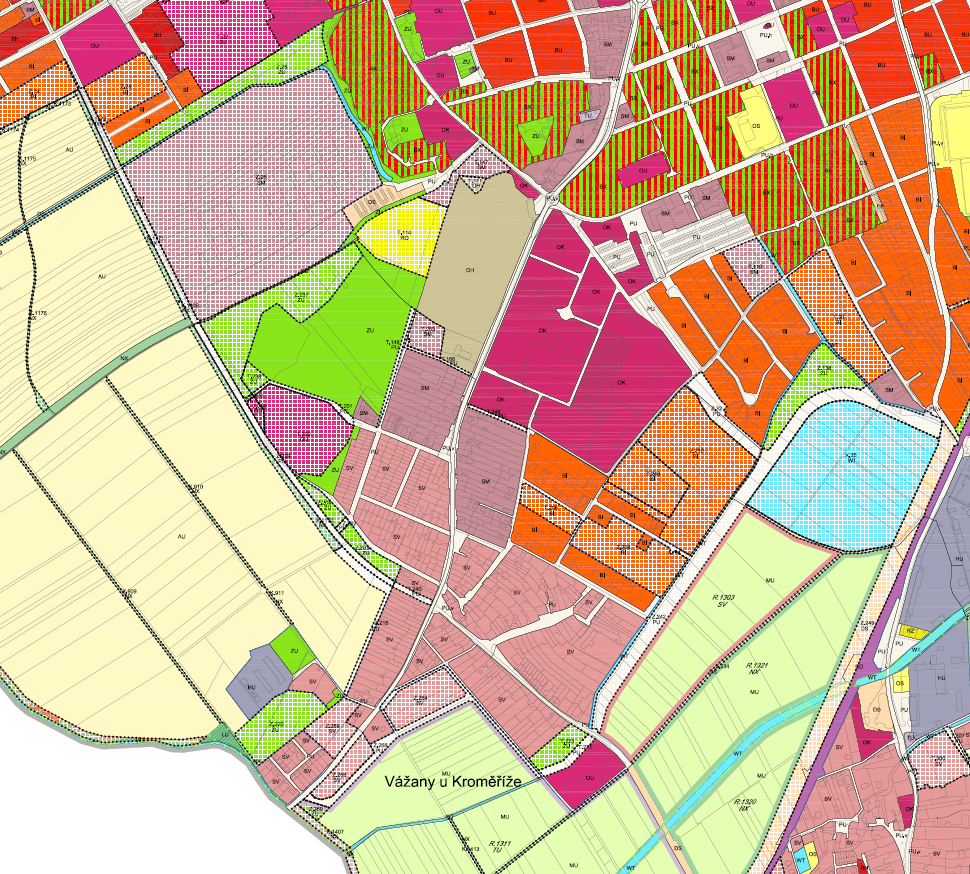 Proč rozvojová lokalita Osvoboditelů
Území kolem ulice Osvoboditelů se jako jediné území v místní části Vážany nachází mimo záplavové území Q100 a Q20. 
Zastavitelné plochy jsou navrženy v přímé návaznosti na zastavěné území a tedy ctí zásadu " co nejméně narušovat organizaci zemědělského půdního fondu a síť zemědělských účelových komunikací", resp. minimalizují zásah do volné krajiny.
Po jižním okraji zastavitelných ploch je vedeno dopravní propojení silnice II/432 (Osvoboditelů) a III/36734 (Lesní), které slouží k místnímu převedení zejména individuální, ale i nákladní dopravy mimo ulici Lesní (dle sčítání dopravy 2020 je v ulici Lesní ~3500 voz/den).
Stávající zastavitelné plochy v lokalitě Vážanský rybník jsou vypuštěna zejména z následujících důvodů:
lokalita Vážanský rybník je kompletně v záplavovém území Q100, částečně i v AZZU, nedávná méně než 20-ti letá voda tuto skutečnost potvrdila
způsob zajištění protipovodňové ochrany není vyřešený a tedy uplatnitelný v ÚP a s ohledem a majetkoprávní strukturu území není  pro město realizačně uchopitelný
lokalita je dlouhodobě nevyužitá, resp. díky vodohospodářským limitům nevyužitelná
Protipovodňová ochrana
Protipovodňová ochrana
Máme v územním plánu řešeno – územní rezerva pro protipovodňová opatření v hlavním výkresu

Na základě předchozích konzultací s Povodím Moravy se připravují další konkrétnější podklady, které jsou pracovní a zpřesňují se – jsou určeny pro další projednání s Povodím Moravy a dalšími dotčenými subjekty
Aktualizace hydraulických výpočtů proudění vody ve vodních tocích Kotojedka a Zacharka
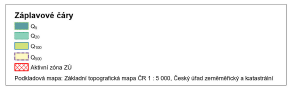 Děkujeme za pozornost.PhDr. Pavel Motyčka, Ph.D.místostarosta města Kroměřížepavel.motycka@mestokm.cz